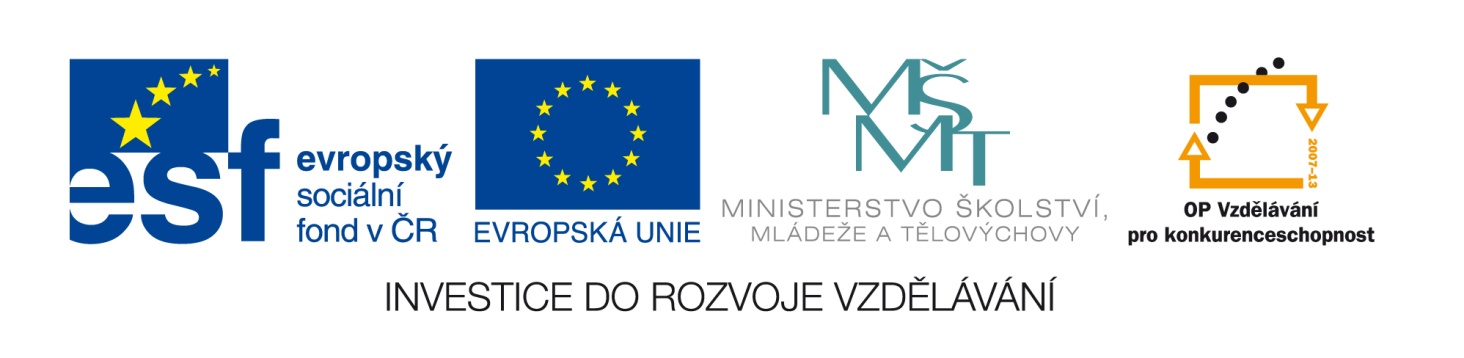 Tento vzdělávací materiál vznikl v rámci projektu EU – peníze školám
Název projektu : Objevujeme svět kolem násReg. číslo projektu: CZ.1.07/1.4.00/21.2040
Základní ovládání MSIE
Základní volby
Aktualizace stránky (F5)
Zastavení (Esc)
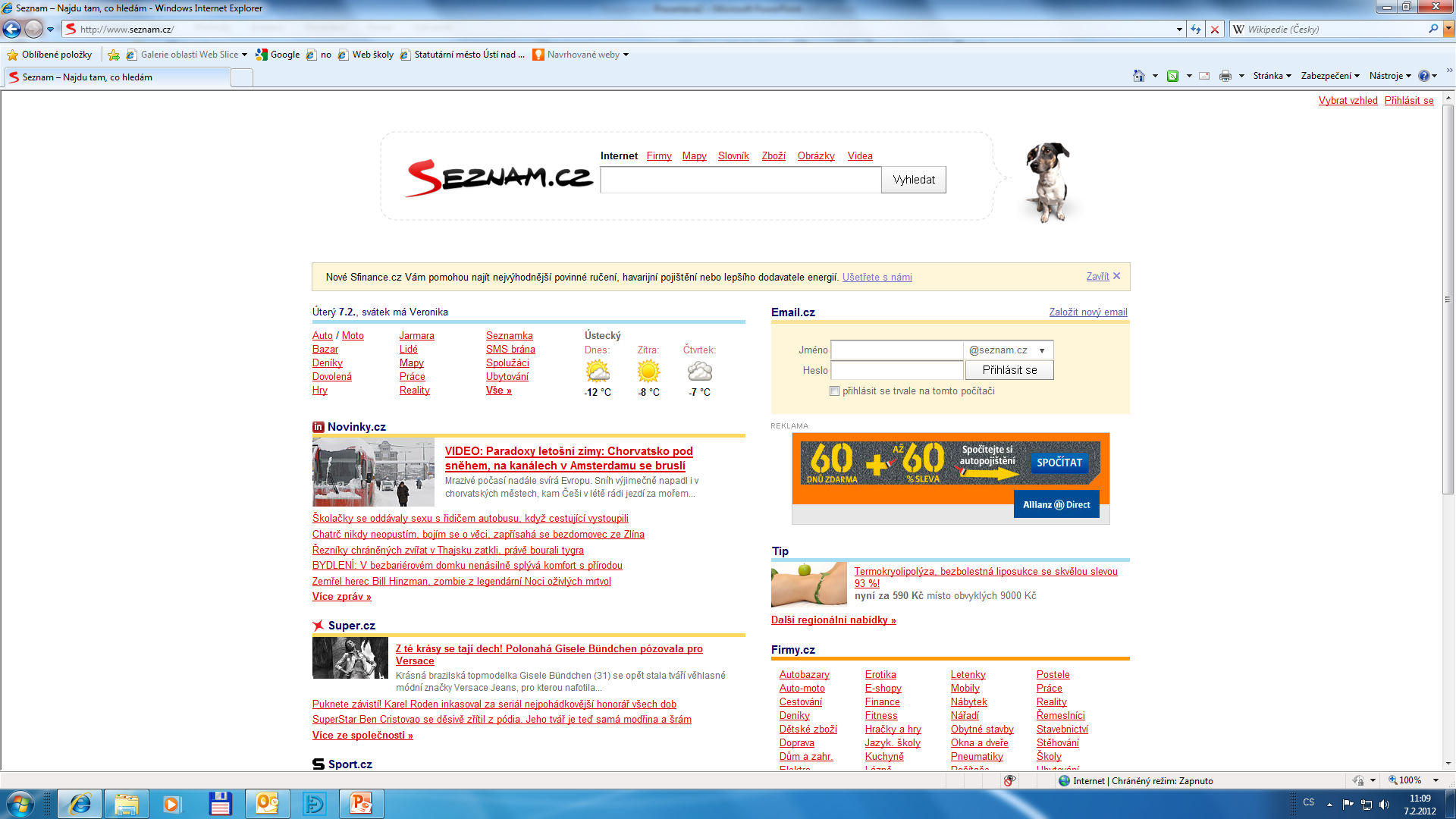 Dialogový řádek
Domovská stránka
Záložky a okna
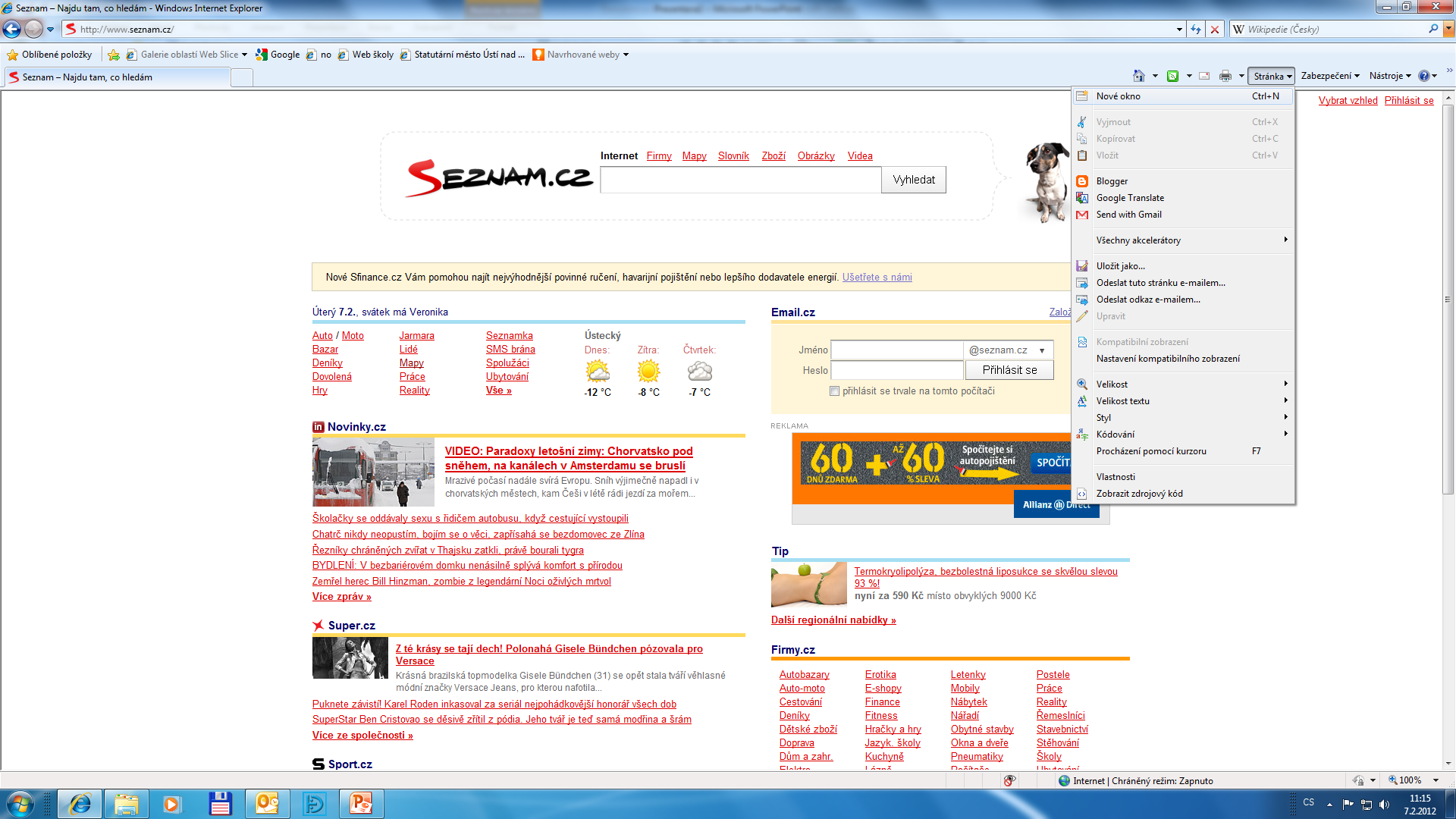 Nová záložka (Ctrl + T)
Nové okno (Ctrl + N)
Uložení stránky
Odstranění historie prohlížení
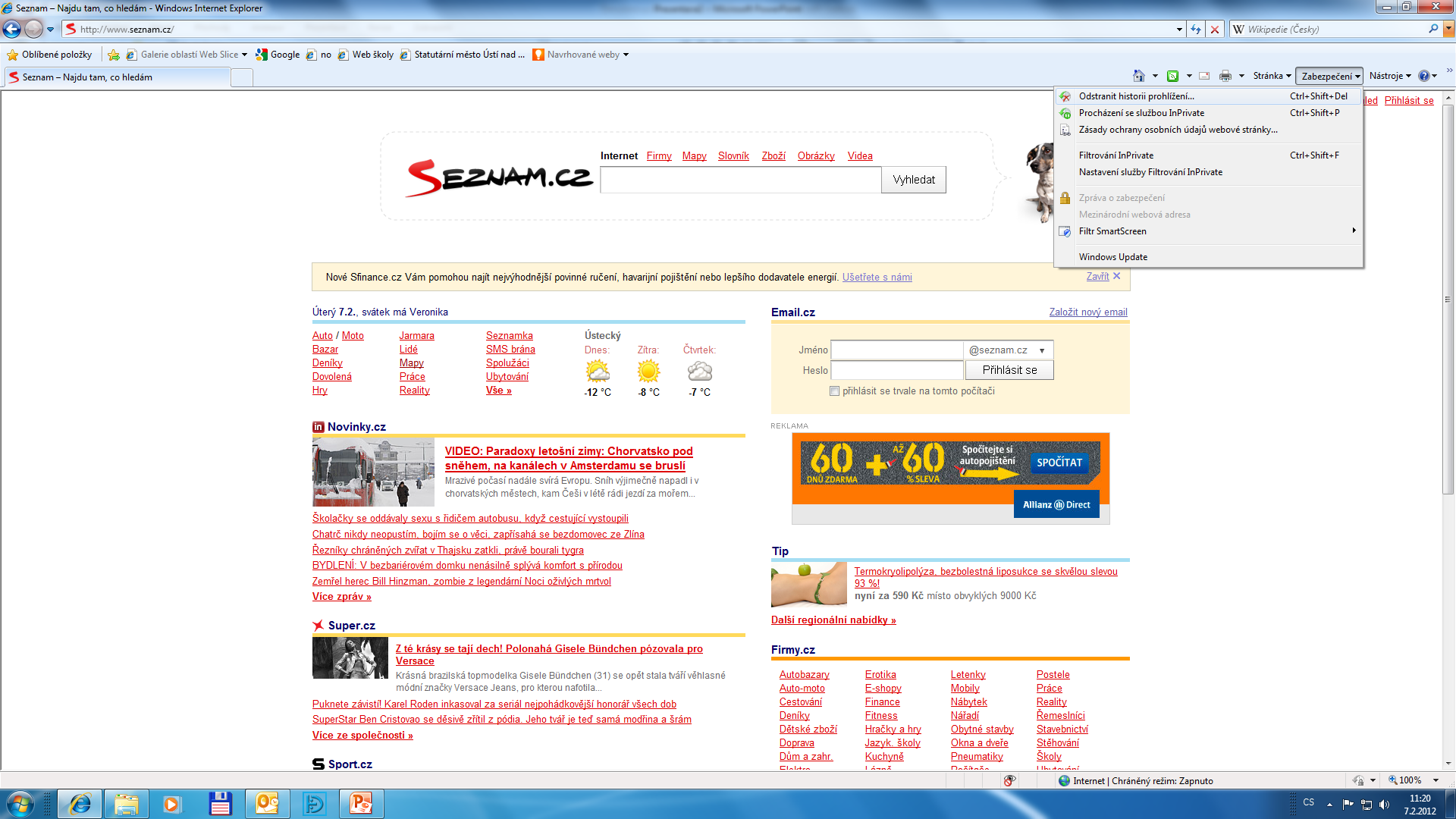 Režim – celá obrazovka
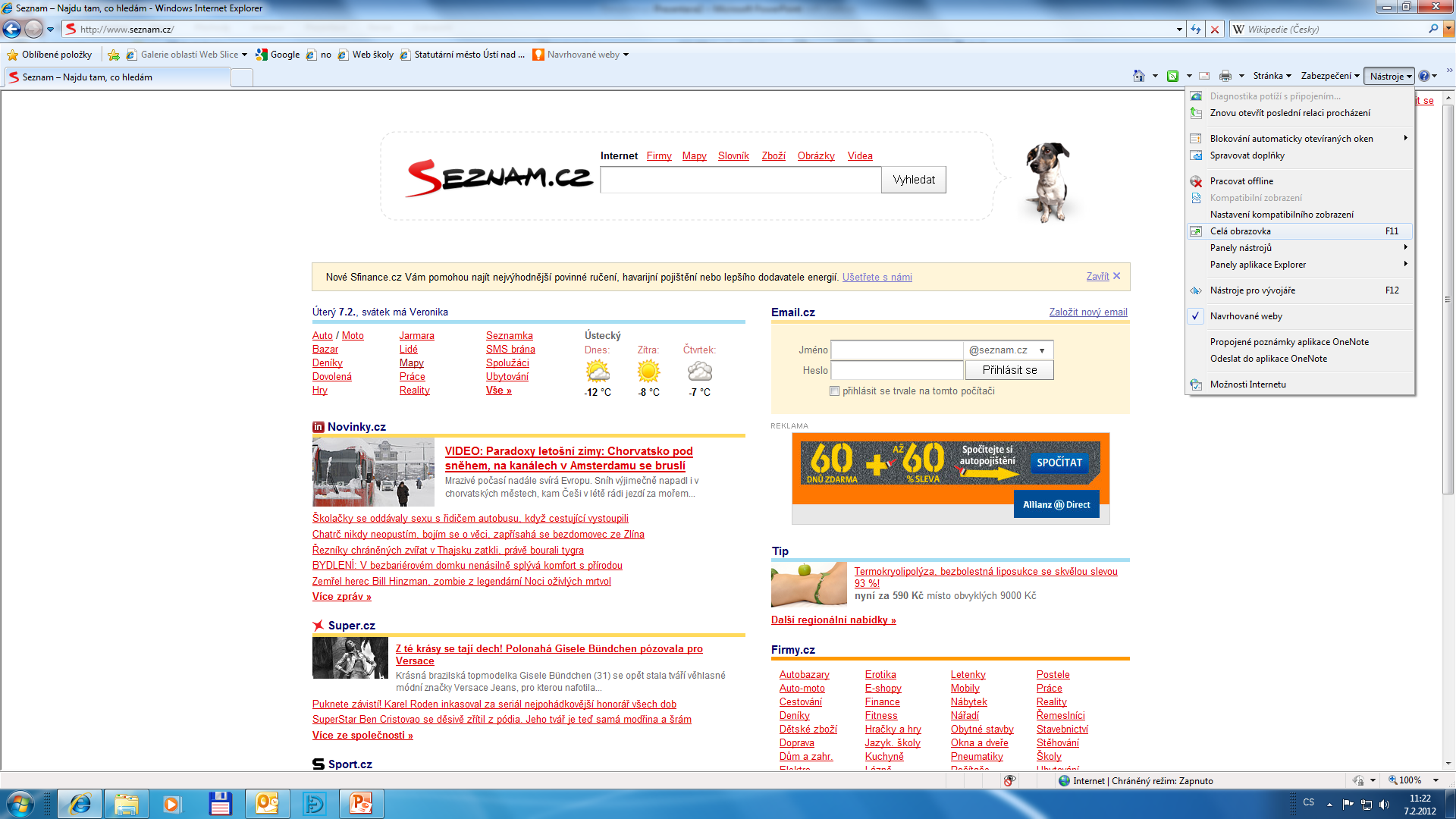 Nastavení domovské stránky
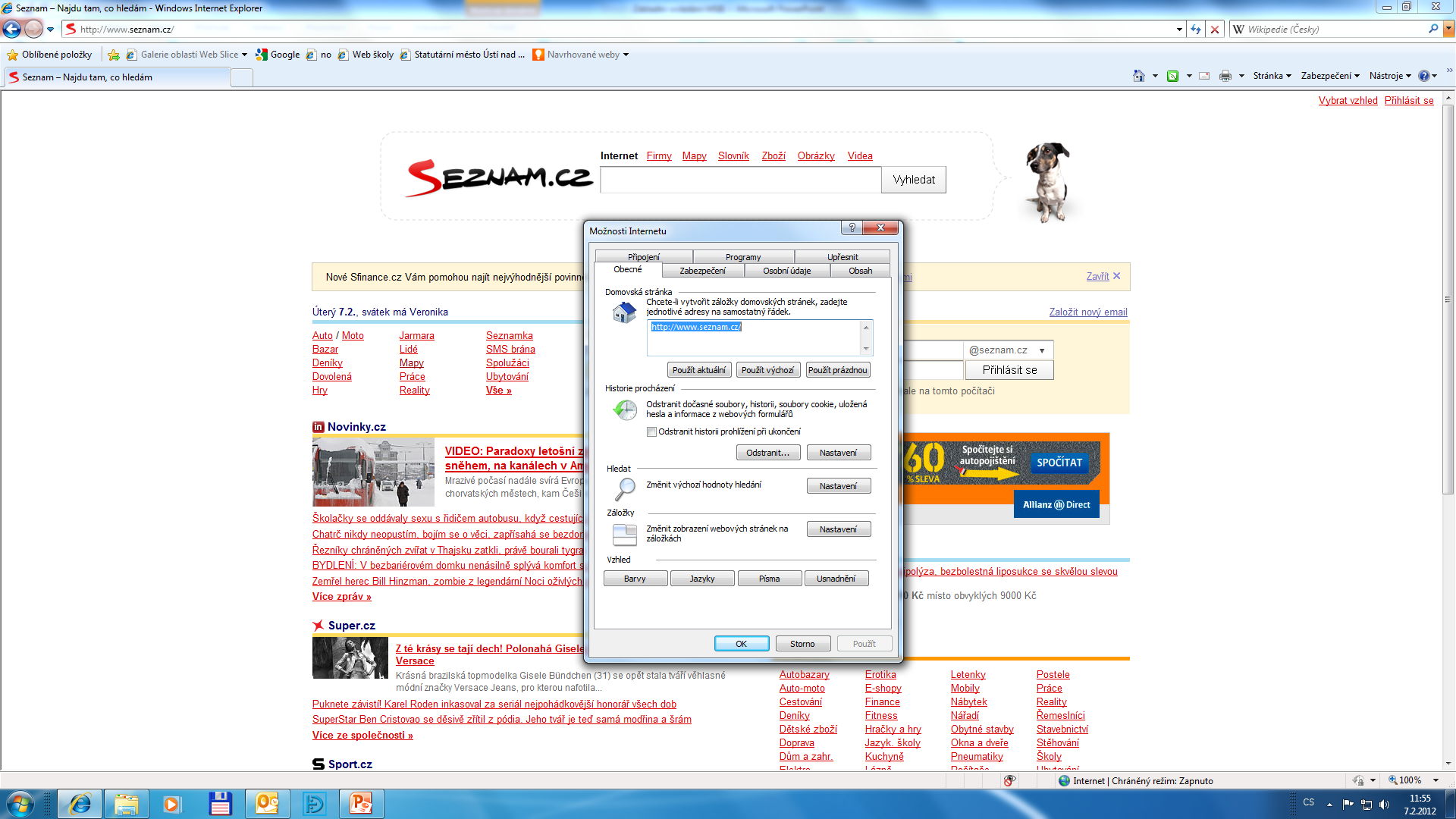 Název projektu : Objevujeme svět kolem násReg. číslo projektu: CZ.1.07/1.4.00/21.2040
Autor : Mgr. Martin Kolský 
Období vytvoření výukového materiálu : leden 2012 
Vzdělávací obor : Informatika pro 7. ročník
Anotace : Prezentace vysvětluje základní ovládání a nastavení programu Microsoft internet explorer.
Očekávaný výstup : Žák umí nastavit a využívat základní volby programu Microsoft internet explorer.
Obrazový zdroj : MSIE